Les costes i els rius de Catalunya
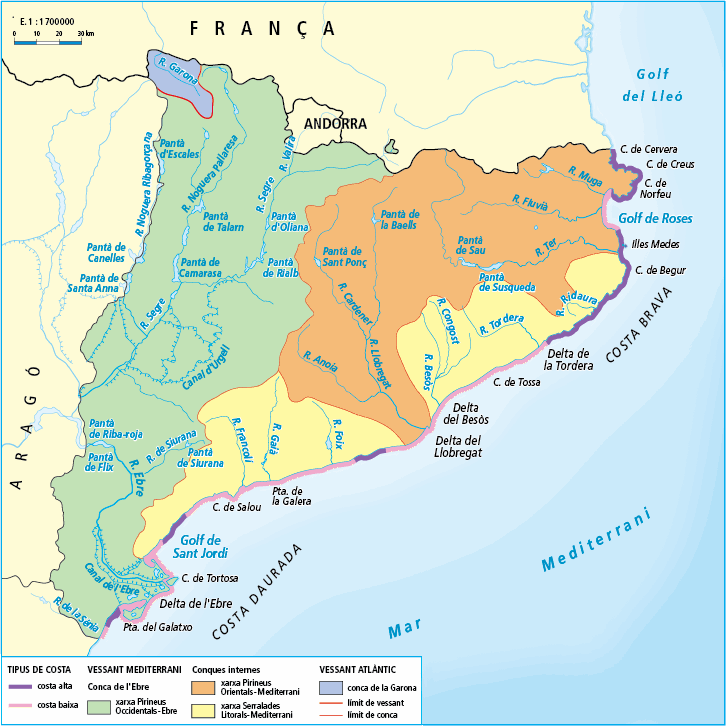 Berta López, Adrià Rius, 
Mon Pérez, Alex Xicota
 i Sergi Soriano
3B
Índex
1.El litoral català
               - Costes altes
               - Costes baixes
 2.La xarxa hidrogràfica
               - Vessant mediterrani
                       - Conca del Ebre
                       - Conques internes
               - Vessant atlàntic
 3.Conclusió
1.El litoral català
El litoral català té una longitud de 800 km. S’estén des de Portbou fins el riu Sénia.
És una costa rectilínia. Hi podem distingir dos tipus:
Les costes altes: són accidentades perquè les serralades arriben fins la vora del mar. Les cales i les platges són de sorra gruixuda o de còdols. En aquesta zona les aigües són fredes i el mar s’enfonsa ràpidament. Els rius i els torrents tenen un gran atractiu paisagístic. 
Alguns accidents costaners més importants són el cap de Begur i     el cap de Creus.
Les costes baixes: predominen al litoral meridional. Són poc accidentades, tenen unes platges llargues de sorra fina, amb aigües poc profundes i més calentes que les costes altes i amb un gran atractiu turístic.
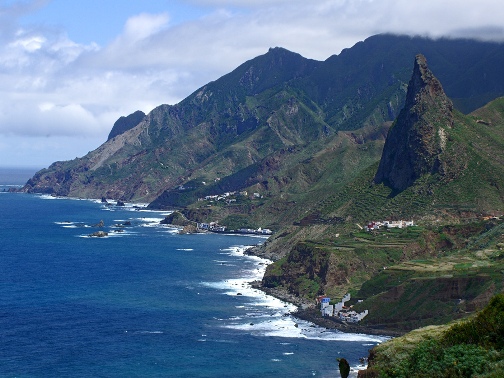 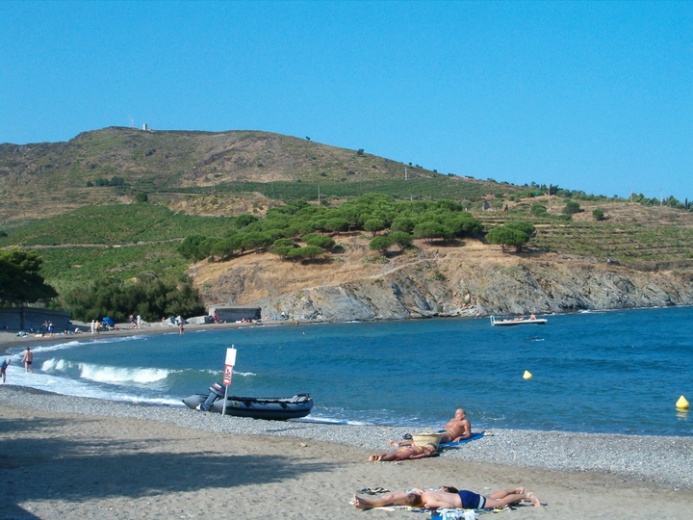 Costa Baixa
Costa  Alta
2. La xarxa hidrogràfica
Catalunya té una xarxa hidrogràfica força complexa.
En general, llevat de l’Ebre, cap riu català té un cabal que es compari amb d’altres rius peninsulars o europeus, a més el recorregut dels rius catalans és bastant curt, per la proximitat entre capçalera i desembocadura. 
Si tenim en compte el lloc de desembocadura, els classifiquem en dos vessants:
Vessant mediterrani
El vessant mediterrani està dividit en dues conques:
Conca del Ebre
Formada per el riu Ebre i tots els que, a través d'ell, desemboquen al mediterrani, el riu pricipal és el Segre, els altres són afluents d'ell, la Noguera Ribagorçana i la Noguera Pallaresa, el Segre s'incorpora a l'Ebre per l'esquerra, aquesta conca  s'aprofita, generalment per a producció d'energia elèctrica.
Conques internes
Són els rius que desemboquen al Mediterrani directament, depenent de on neixen distingim:
Els rius que neixen als Pirineus Orientals són de cabal força regular (excepte a l’estiu), integren la xarxa les conques del Llobregat (Ter, Fluvià i Muga).
Els rius que neixen a les Serralades Costaneres tenen un recorregut molt curt i son: la Tordera, el Besòs, el Foix, el Gaià i el Francolí.
Vessant atlàntic
Només inclou la conca de la Garona. És l’únic del territori català que desemboca a l’Oceà Atlàntic.
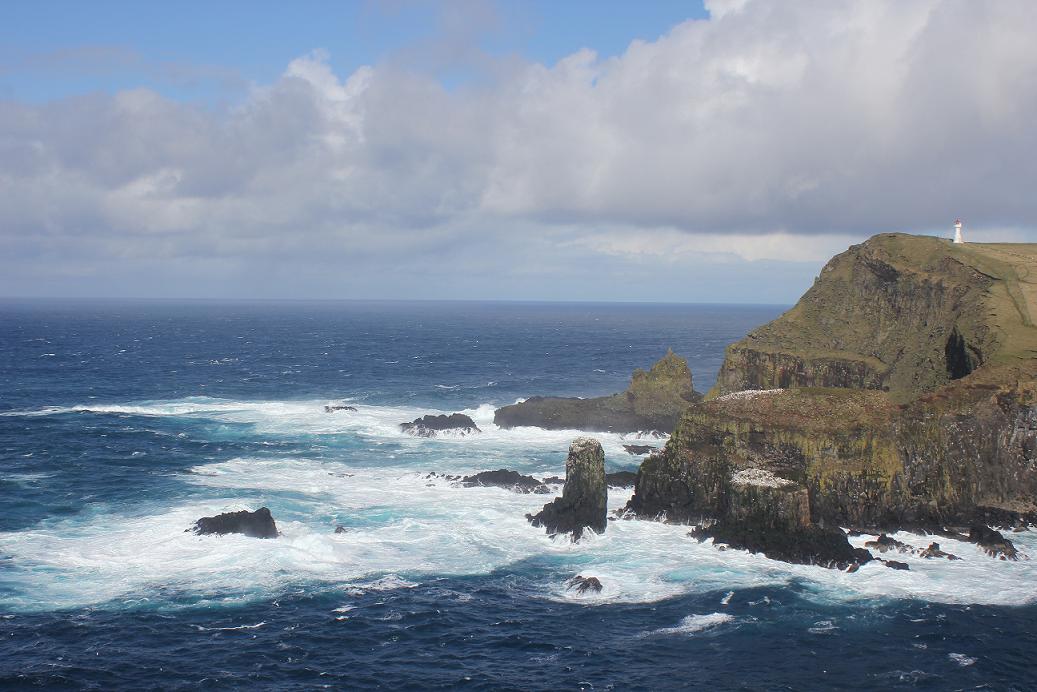 3.Conclusió
Fent aquest treball hem aprés els diferents tipus de costa que hi ha a Catalunya, les diferents conques, etc. També a treballar millor en grup.
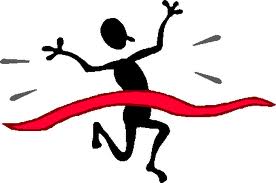 Fi